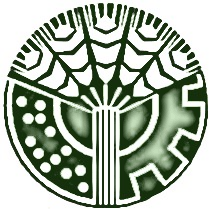 Основные финансово - экономические показатели пищевой и перерабатывающей промышленности Иркутской области
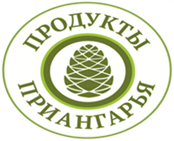 Распределение  учтенных предприятий и ИП по ОКВЭД:
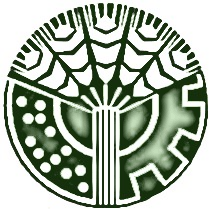 Основные финансово - экономические показатели пищевая и перерабатывающая промышленность Иркутской области
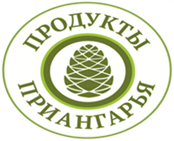 Доля Иркутской области в объемах производства пищевой продукции в Сибирском федеральном округе
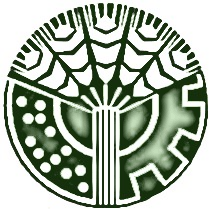 Основные  финансово - экономические показатели пищевой и перерабатывающей промышленности Иркутской области
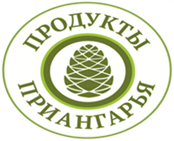 Январь – сентябрь 2022 года

увеличено производство: 

мяса и субпродуктов пищевых домашней птицы (107%);

колбасных изделий (102,9%);

муки пшеничной и ржано-пшеничной (116%);

- плодовоовощных консервов (100,6%).


снизилось производство:

сыров и творога – 98,5%

молока сырого крупного рогатого скота, козье и овечье, переработанное на пищевую продукцию (92,5%)

масла сливочного (66,0%)

хлеба недлительного хранения на (92,7%)

- кондитерских изделий (89,5%).
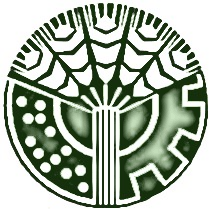 Механизмы государственной поддержки пищевой и перерабатывающей промышленности Иркутской области
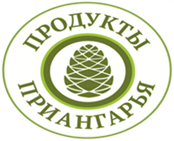 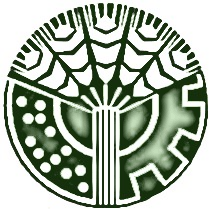 Механизмы государственной поддержки пищевой и перерабатывающей промышленности Иркутской области
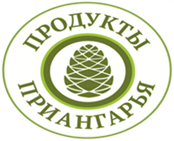 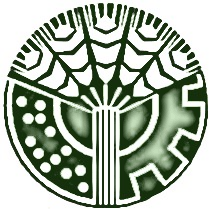 Механизмы государственной поддержки пищевой и перерабатывающей промышленности Иркутской области
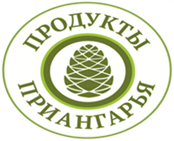